The Third Conditional
Form:  IF + SUBJECT + HAD + PAST PARTICIPLE   /   SUBJECT + WOULD + HAVE + PAST PARTICIPLE

The Third Conditional is used to express regrets.

The action cannot be changed as the event occurred in the past
What is the 3rd conditional?
Situation in context
Dave is going backpacking and has applied for a working holiday visa.
You can only apply for one visa, but Dave has tried his luck and has applied
again using a second passport.
His Visa application is accepted and he books his trip to Australia, however 
Once he arrives, his application is flagged up by immigration officials and 
He is refused entry for giving false information.
He thought he could get away with applying on a second passport, but 
Has instead been forced to return back to the UK.
He left his job, moved out of his home and spent a lot of his savings
In order to purchase the flight ticket.
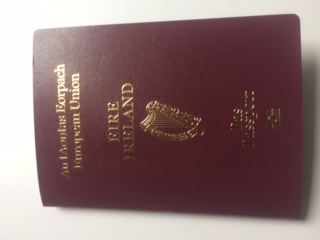 Vocabulary: Get away with (something) = To not get caught doing something you shouldn’t
	     To flag up = Irregularity discovered by a person or IT application
	     To try your luck = To accomplish something although you might not succeed
Listen to the audio clip and use the Third Conditional
Ex: If you had listened to me, You wouldn’t have had these problems.
Ex: You wouldn’t have got refused, If you had followed the procedure.
Listen to the audio clip and consider how things could have been different for Dave, If he had listened to his flatmate.
Imagine you are Dave’s flatmate. Use the Third conditional to express hindsight upon his return to the UK.
Consider: Expenses / lost Job / Nowhere to live
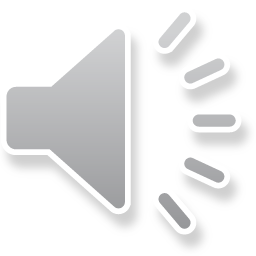 Complete the situations using the Third conditional
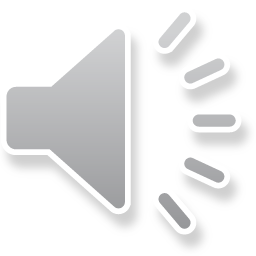 Listen for the answers
If only I hadn’t tried to fool the authorities!
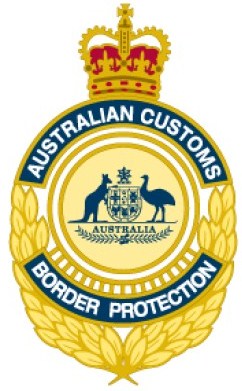 Complete the dialogue using the correct form of the Third Conditional.

Melissa: OH I didn’t expect to see you back so early, what happened Dave?
Dave: I was refused entry by an immigration officer at the border.
Melissa: Well, If you___(Not LIE)___, you would___(Not Be Refuse)___.
Dave: That’s not all!  This failed trip has cost me a fortune!
Melissa: If you ___(listen)___ to me, you___ (Have)___ Money left.
Dave: Is my room still available?
Melissa: Unfortunately not, we have just found a new tenant.
Dave: Oh, Dear!
Melissa: If you___(Say)___  ,  we___ (Keep)___your room.
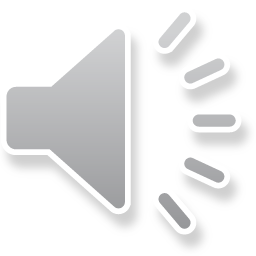 Listen for the answers